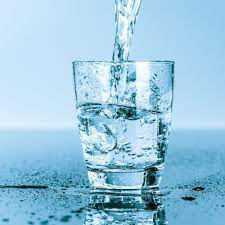 The importance of water in our life
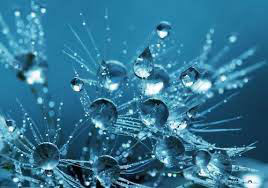 Highly required natural resource for life on earth.
The importance of water cannot becompared with anything else.
There is no alternative for water. 
Water is the most important liquid on earth
Introduction:
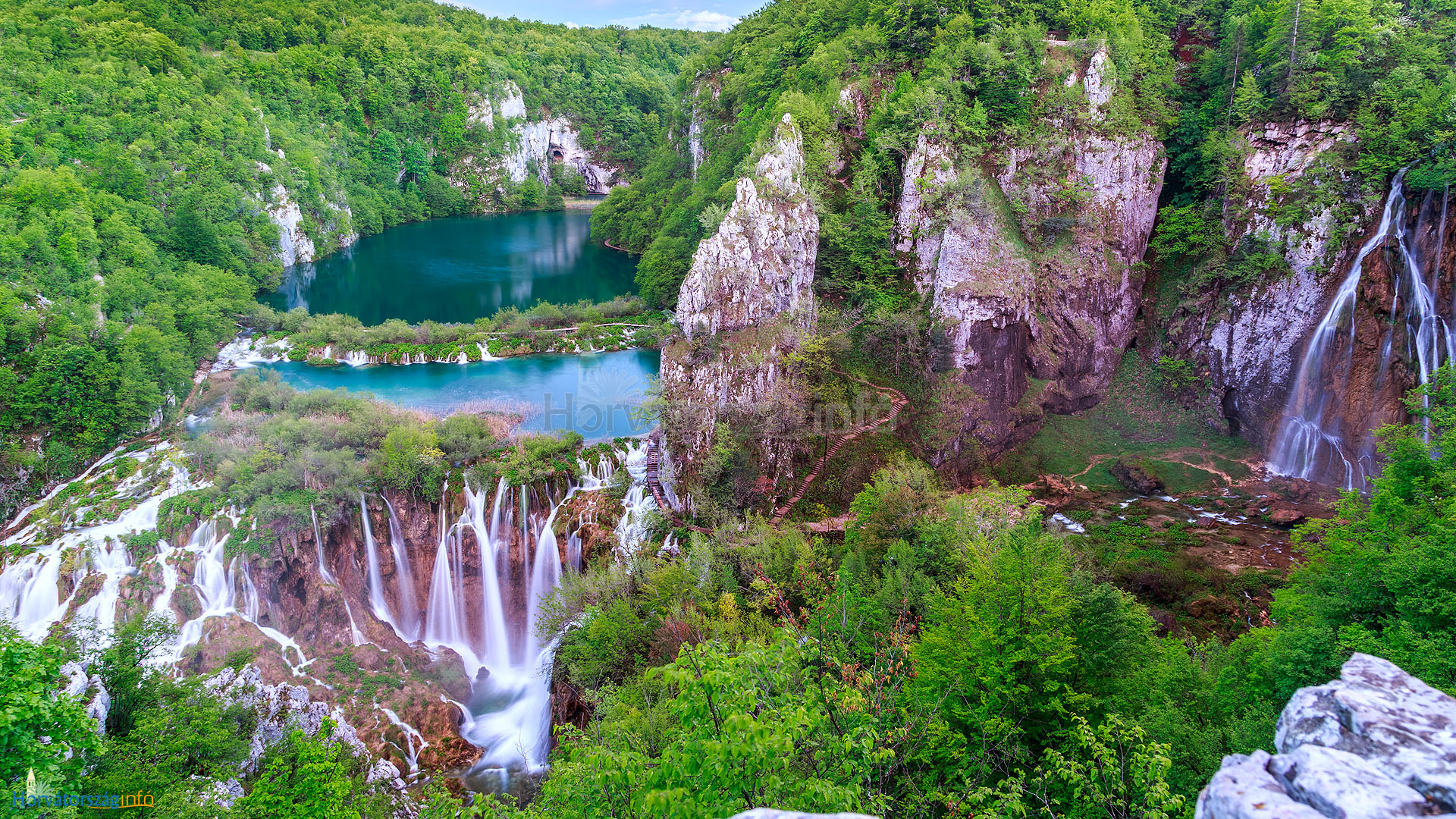 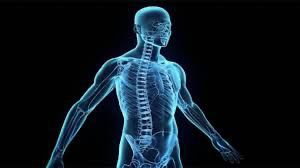 Human body
Plants and animals
Agriculture
Industry 
Washing, cooking needs water
Holiday
Several aspects:
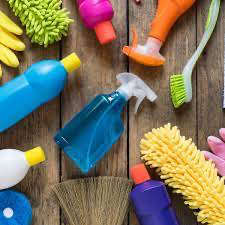 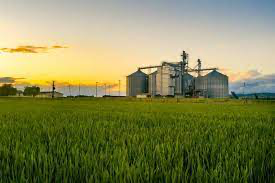 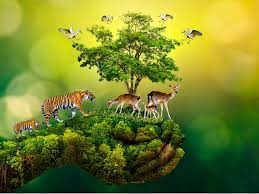 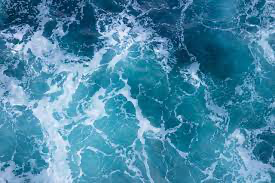 Cells need water
Water helps keep your temperature normal 
Water helps to digest our food and get rid of wastes
Human body 70% water
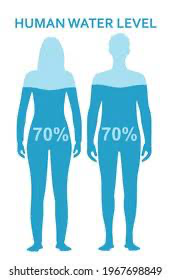 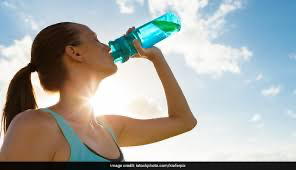 Better skin
Digestion 
Brain works better
Gives energy 
 Weight loss
Benefits of drinking water
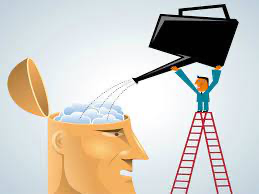 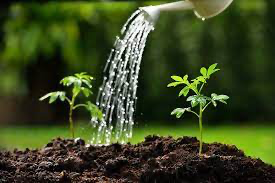 Without water they cannot exist. 
We like them and they are ours so we gotta take care of them.
Plants and animals
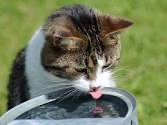 Farms need water to produce crops and livestock
Factories need water to make many products
Water is used in power plants that make electricity
Industry and agriculture
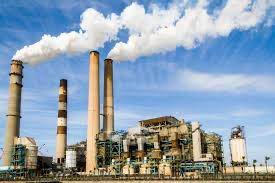 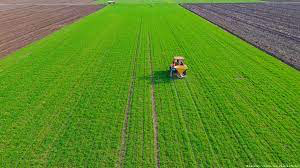 Everyday household duties like washing and cooking needs water. 
Let’s think about India or other poor countries to imagine how would be our daily routine without water.
Household
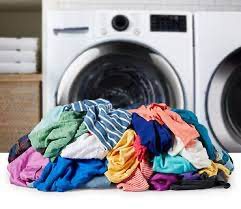 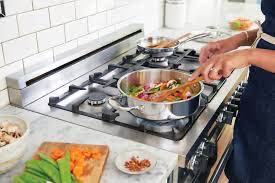 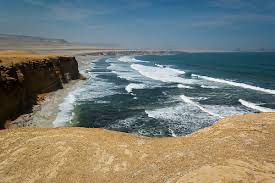 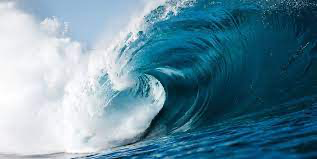 Holiday
In summer we like to go to lakes and seas. The water helps us to cool down and relax. 
We also have a lot of water sports and leisure activities.
Only a very small amount of all water is usable.
 We got water from rivers, lakes, oceans but humans are polluting all the water at a great level. 
We need to understand the importance of water. We must use water very carefully.
Water
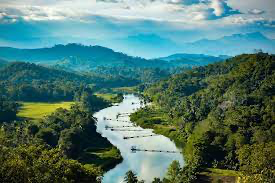 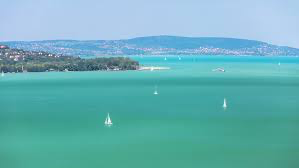 That is why sientists are looking for new planets with water, 
   they know this fact.
NO water=NO life
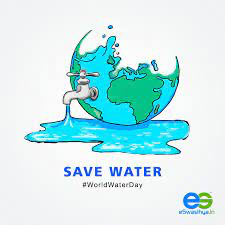 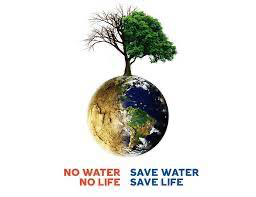 Thank you for your attention! Lola Mosolygó
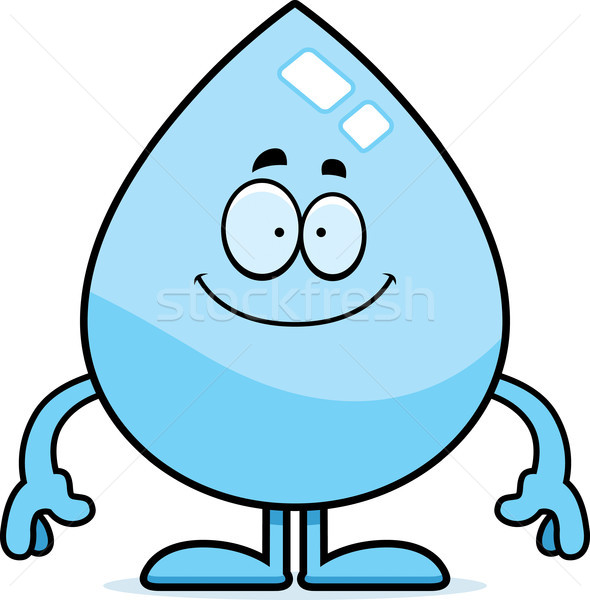